ПРОГРАММА ДОПОЛНИТЕЛЬНОГО ОБРАЗОВАНИЯ   «ПЛАСТИЛИНОВОЕ ЧУДО»
(ПЛАСТИЛИНОГРАФИЯ  ДЛЯ ДЕТЕЙ 2-4 ЛЕТ)


Воспитатель Балабова О.Ю.
КОРАБЛИК
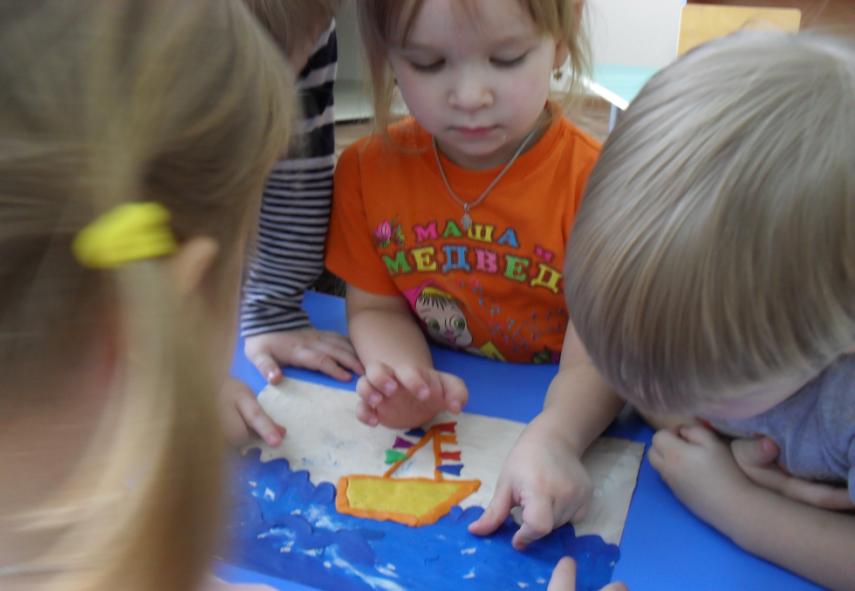 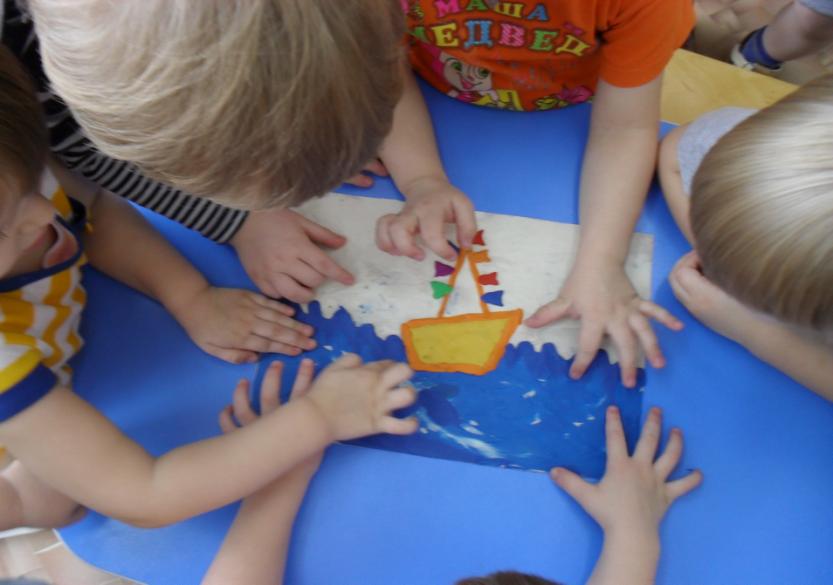 САЛЮТ К ПРАЗДНИКУ
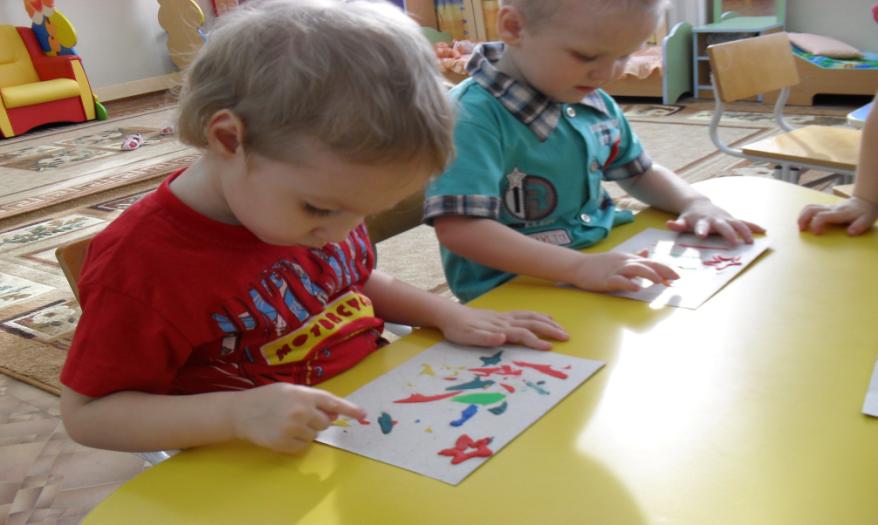 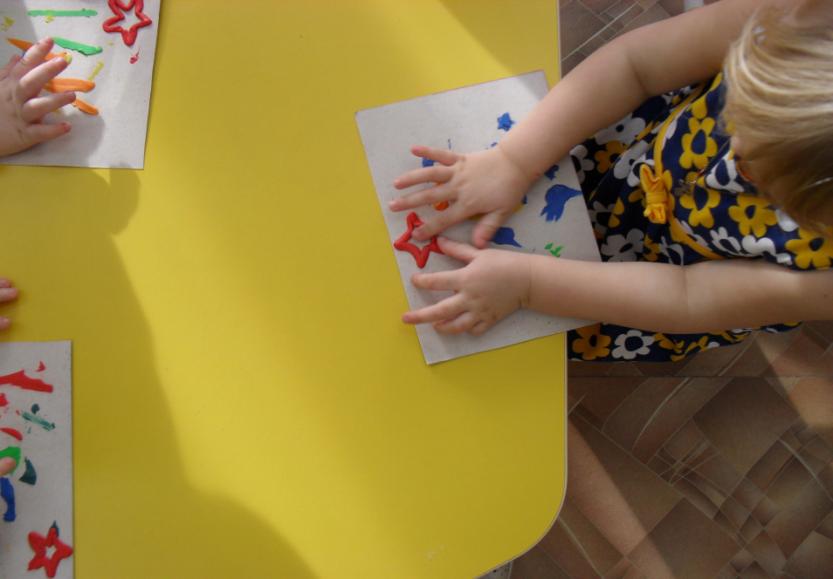 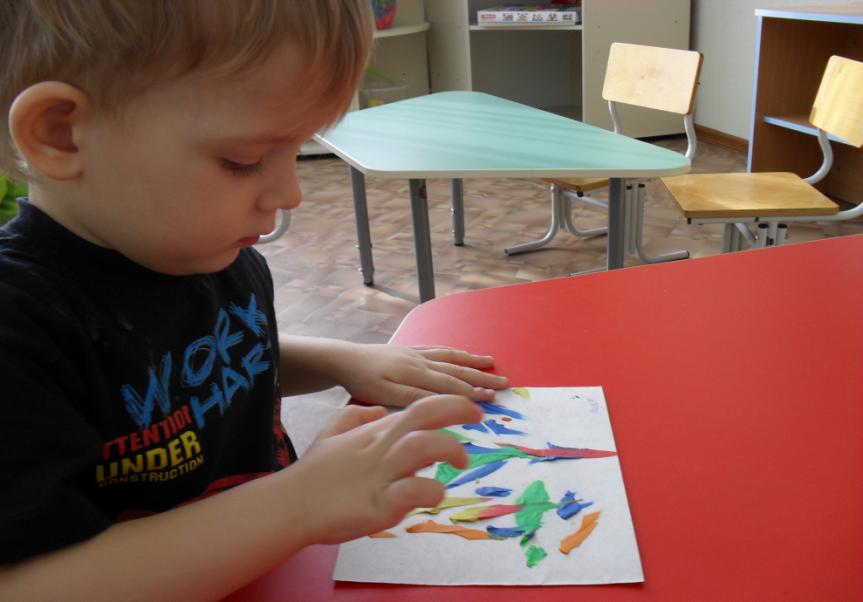 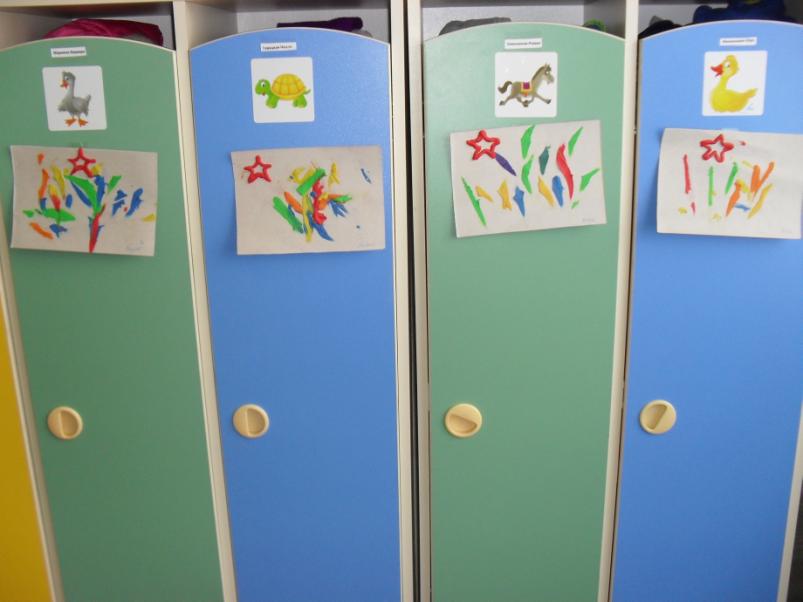 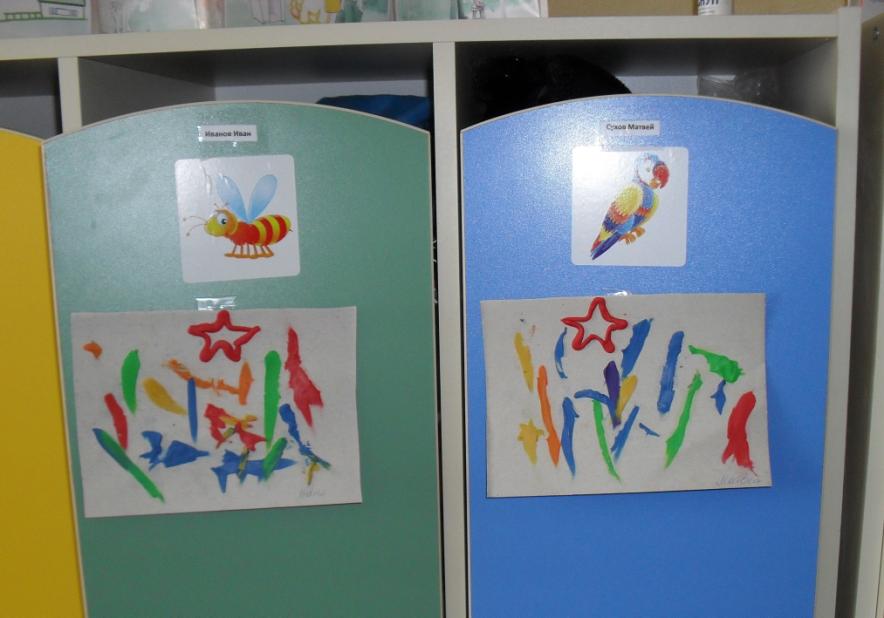 РОМАШКИ ДЛЯ МАМЫ
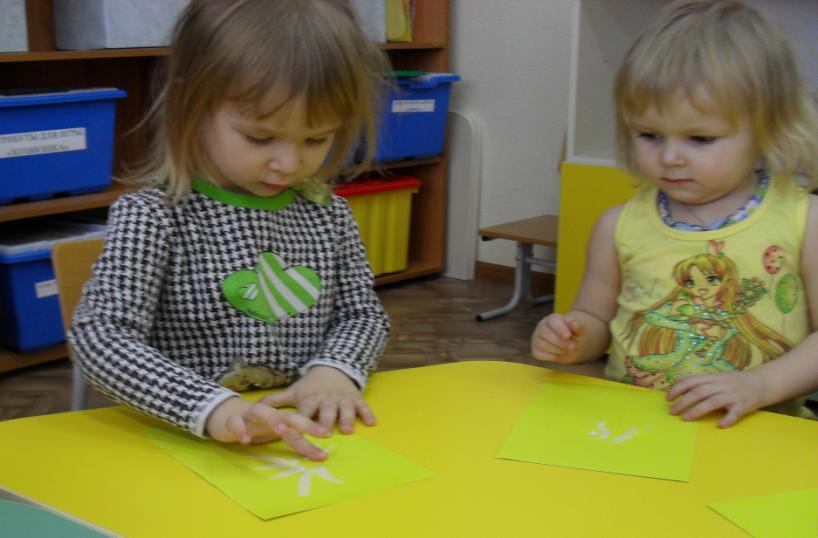 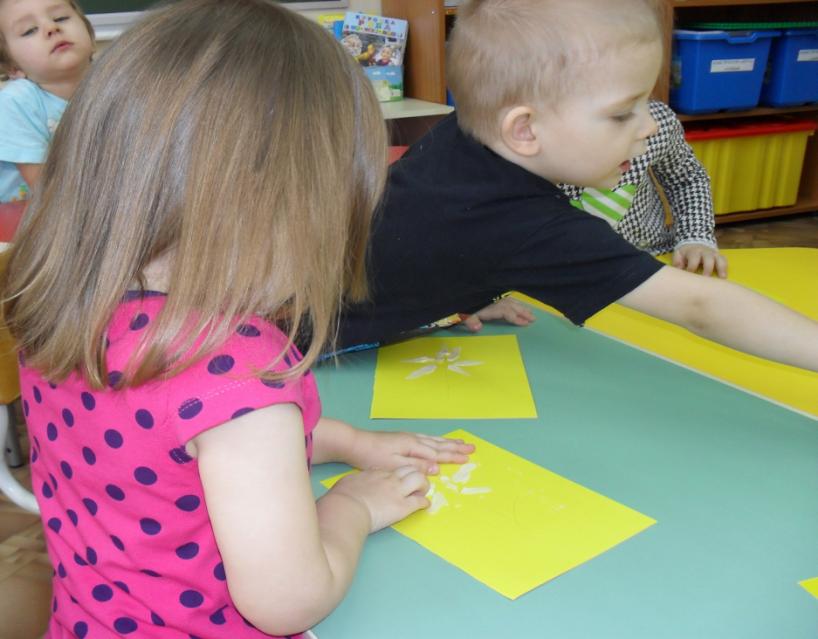 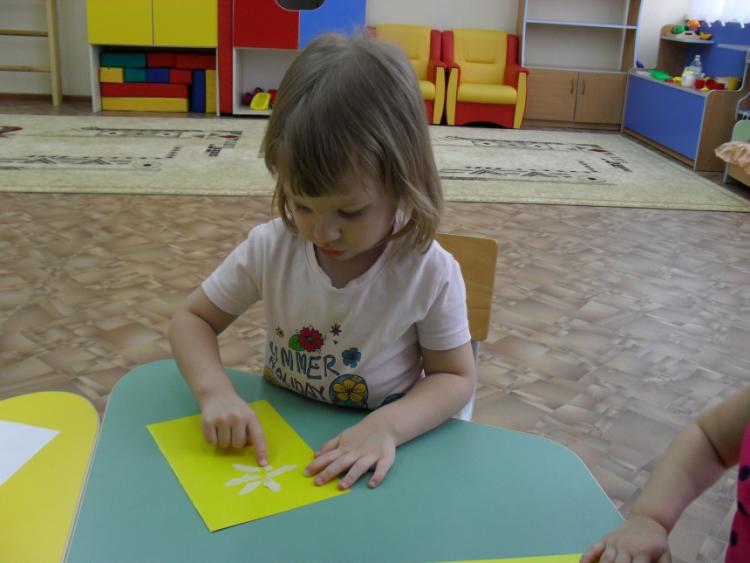 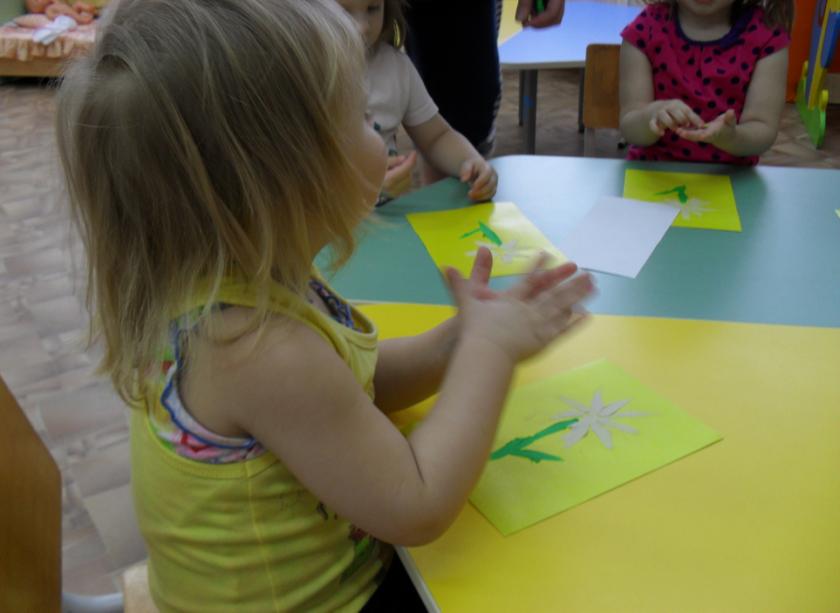 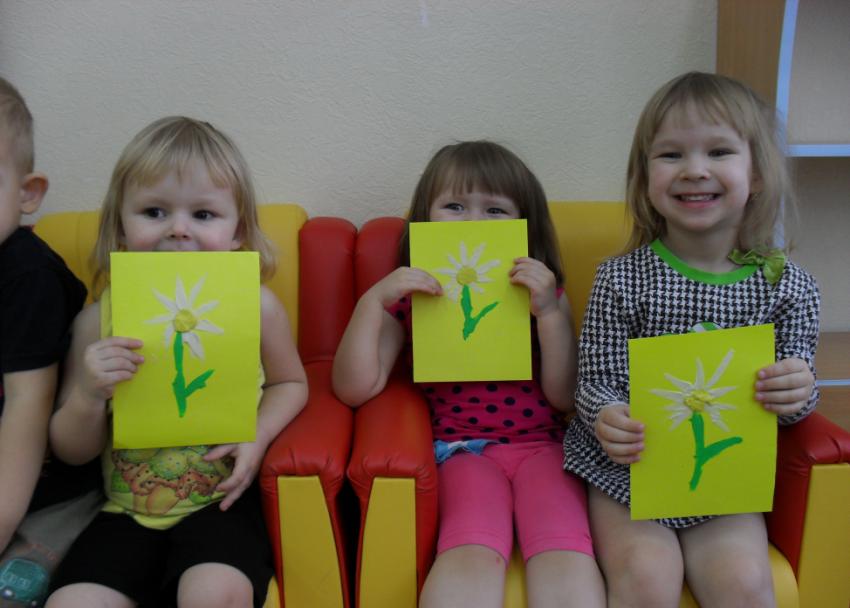 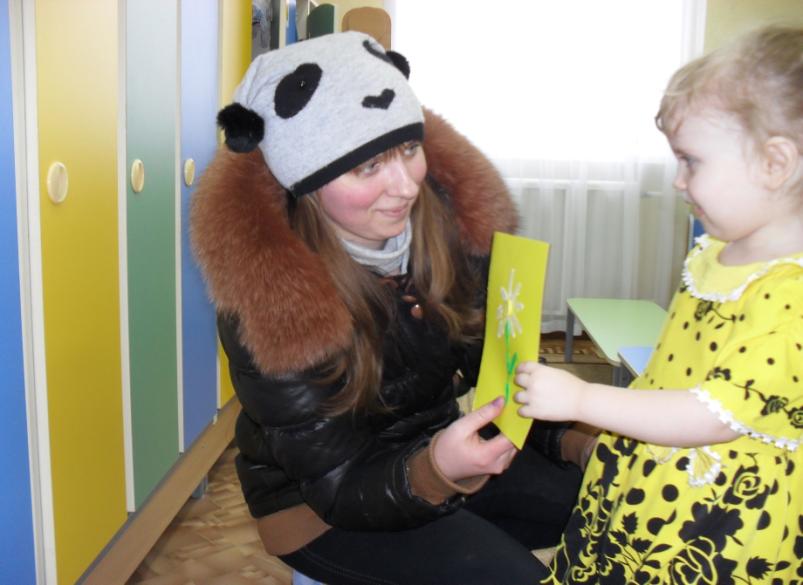 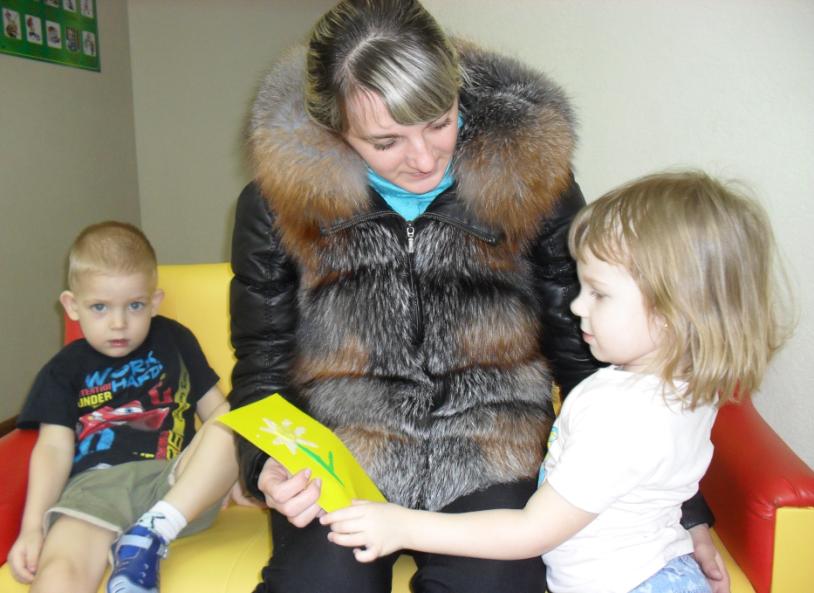 ЛЕТИМ К ЗВЕЗДАМ
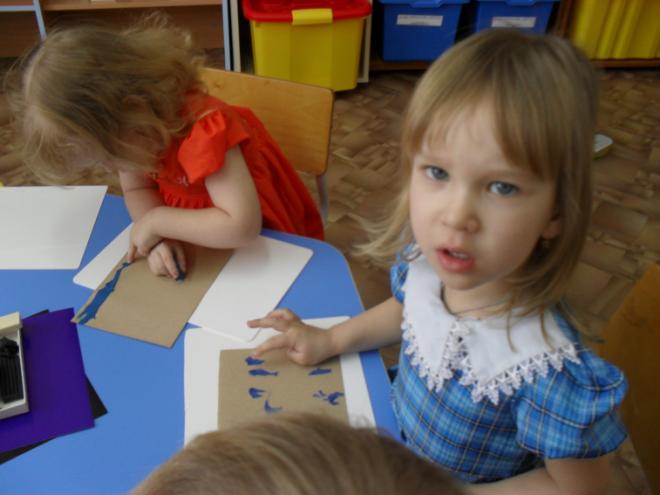 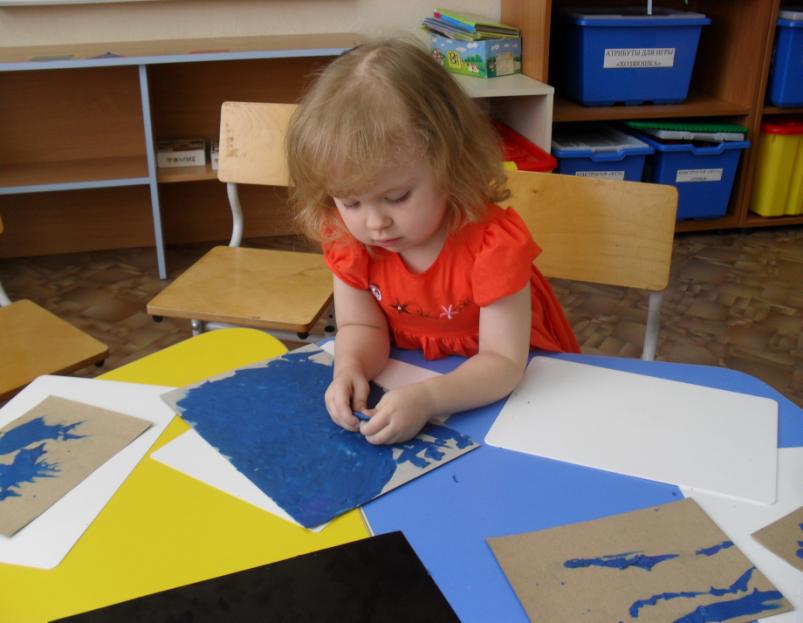 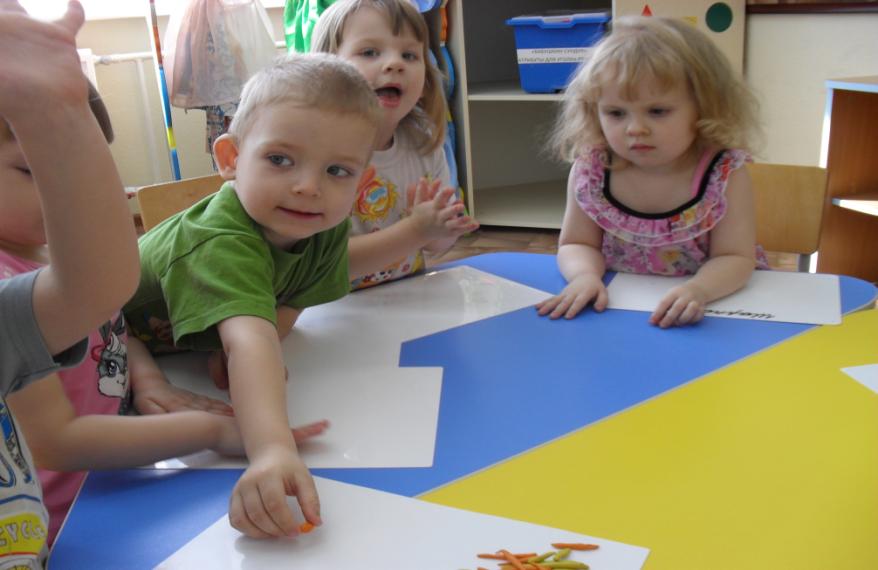 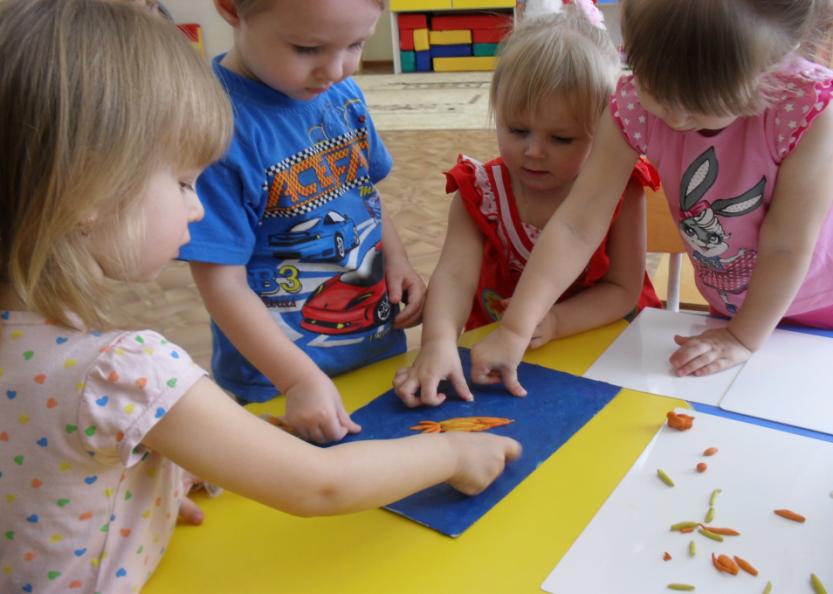 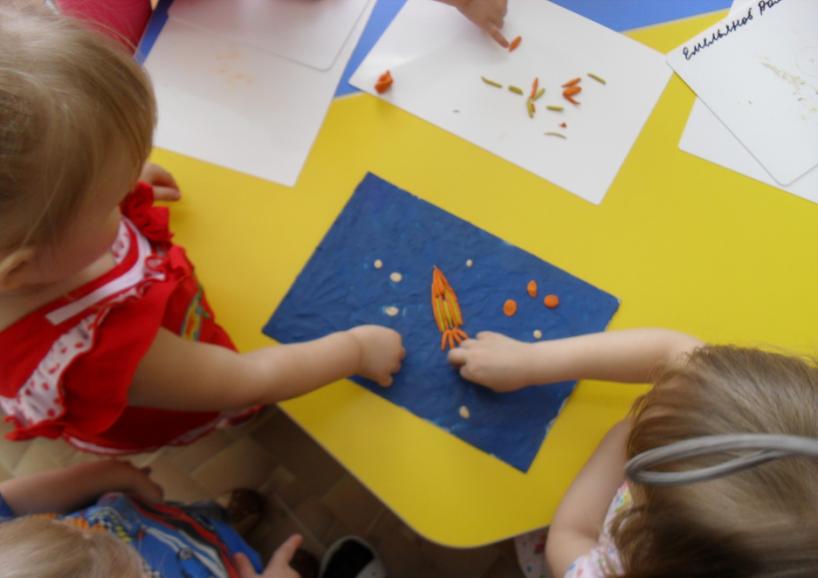 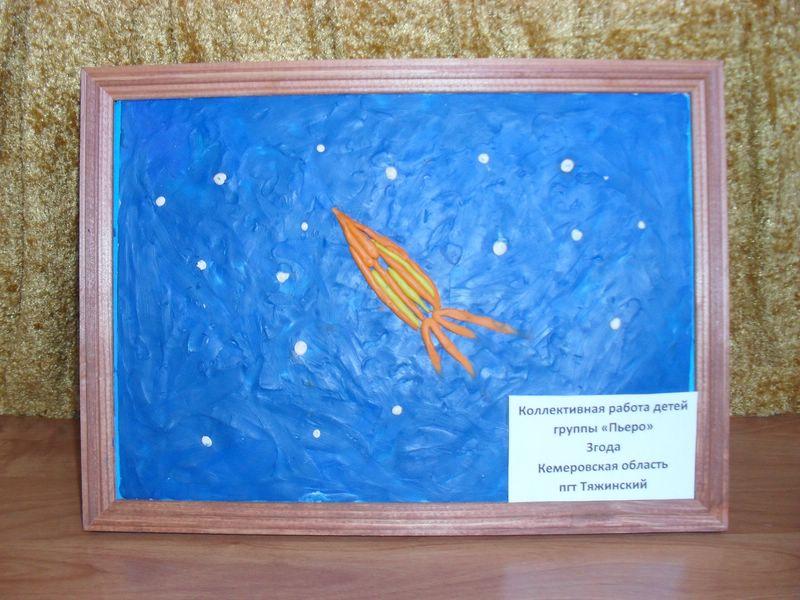 ТРАВКА ЗЕЛЕНЕЕТ…
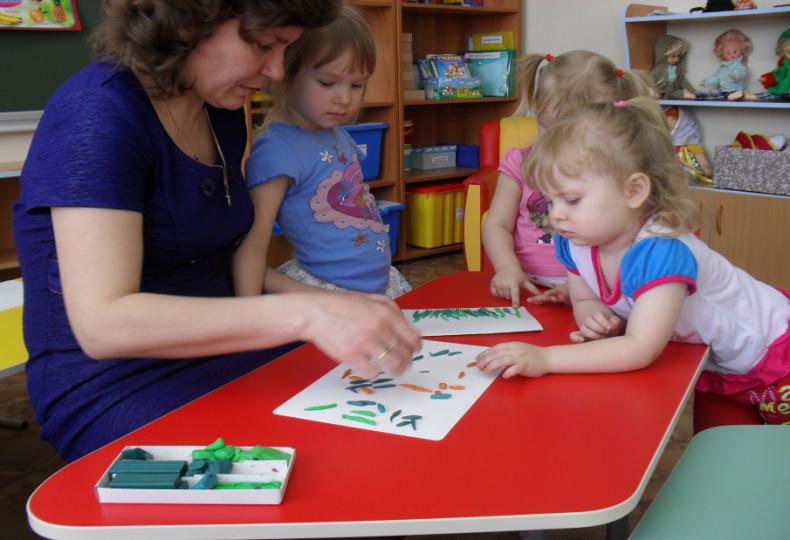 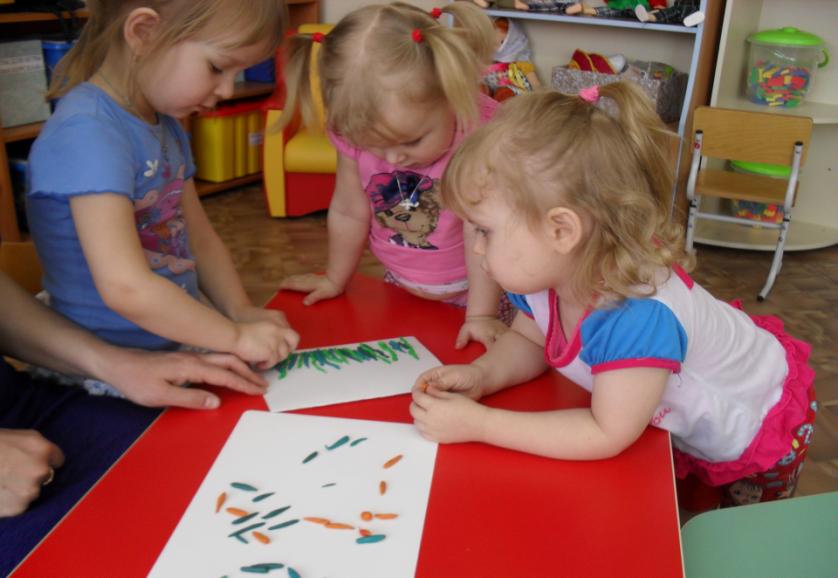 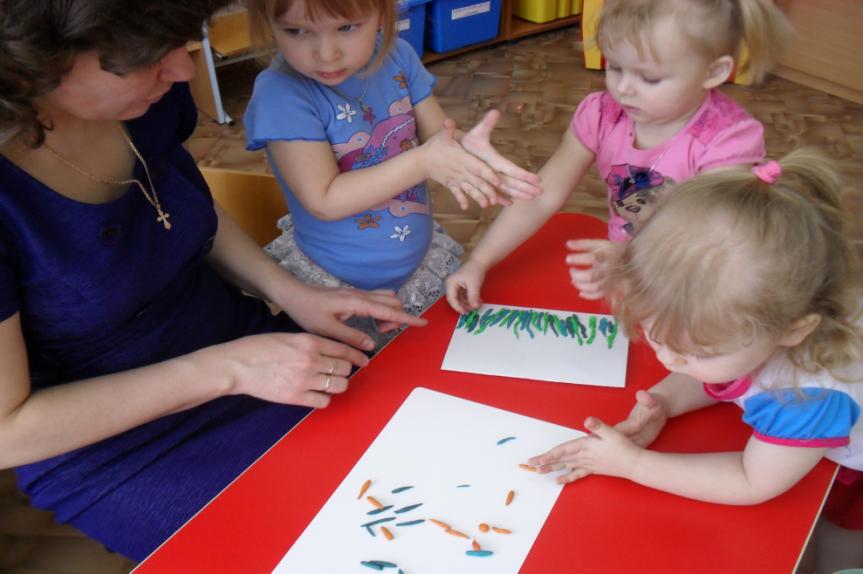 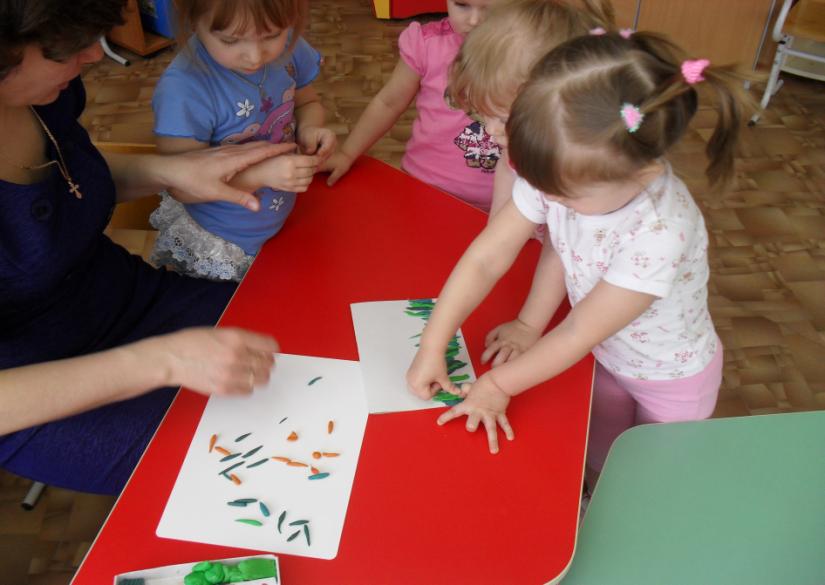 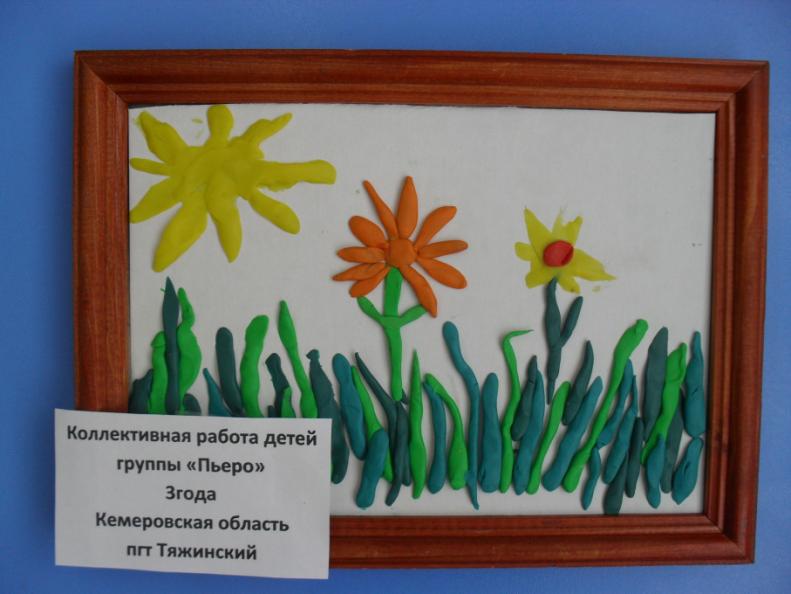 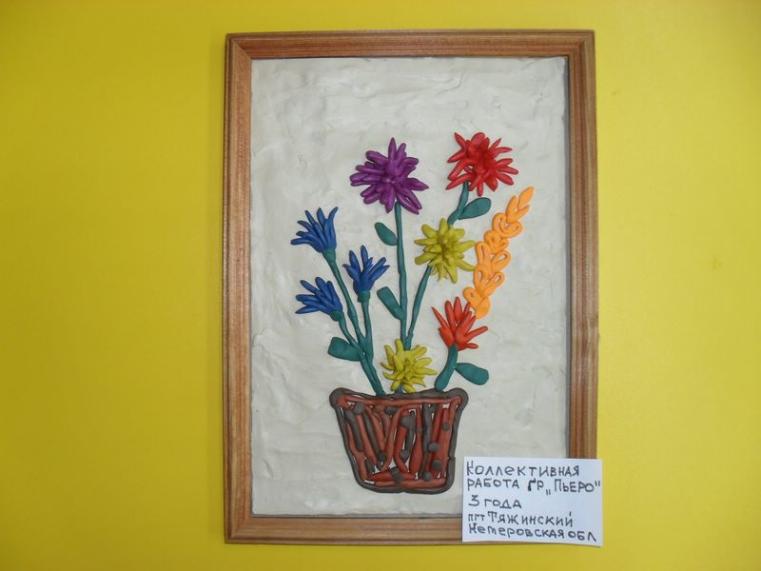 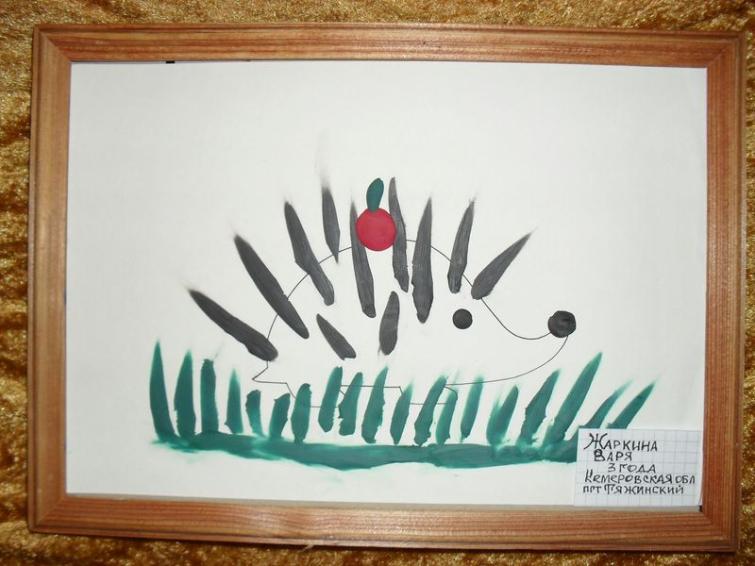 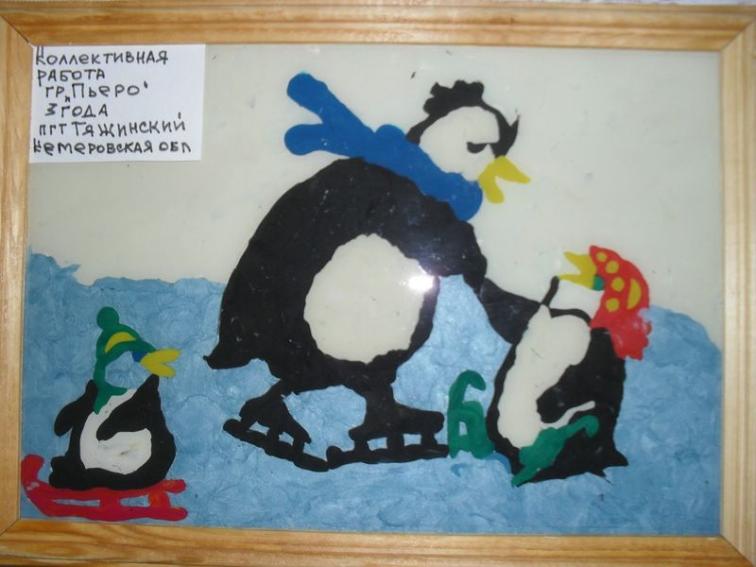